PEP, U5L4, Rhythm—“Let’s    Dance”
Song: Swan Lake
Singer：Dark Moor
Editor: 李可颖
单位：华南师范大学外文学院
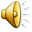 Her soul will be a swan
Until
She feels
The love of nobleman
Forever her soul will be a swan
Until
She feels
The love of nobleman
In swan lake
In swan lake
Tired to ride in the royal hunt
To listen sweet lies that I am wont wont
I am the prince!
The future king!
Boomed in my head my mother's voice
Take to wife! should be my choice
Oh, cruel fate!
That my soul hate!
To forget all I fled into the woods
Searching preys goods
Then I saw the lake
Searching preys goods
Lost in the deep forest
And its water chorused
An odd melody
Swans of nice white feather on the dusk
Swam in a dance in harmonious masque
Hunter I am!
My bow was prepared
But her beauty was shown me in the depth
Spouting, silent, from the lake
And her pale look kept a sad poem
Lost in despair
Dragged into the warlock's lair
In the shadows